Photoshop  CS2
beni
Ausschneiden von bildern
Es gibt verschiedene ausschneide möglickeiten 

1: Lasso werkzeug,das Lasso werkzeug ist eine komplet manuele ausschneide opption. Man zieht eine hrobe linie.

2:polygon-Lasso-Werkzeug, ist eine semi manuele art des ausschneidens.man setzt punkte die automatisch verbunden werden.

3:Magnetisches-Lasso-Werkzeug, ist eine semi manuele art des ausschneiend . Man zieht grob um das objekt herum und es passt sich automatisch an.
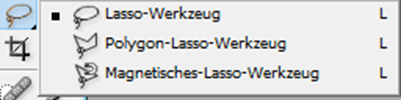 In andere bilder einfügen
Einfach mit nach dem einkreisen mit dem Cursor in das andere Bild ziehen.
Anschließend eine ebenen Maske erstellen und mit schwarz den überschlüssigen teil auszeichnen.
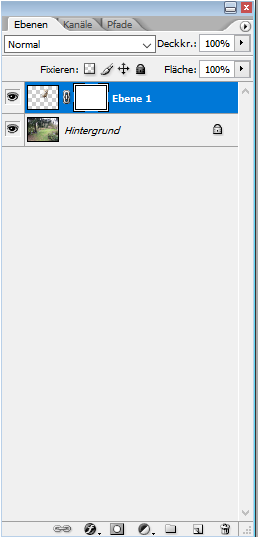 Rote Augen entfernen
Mit dem Rote Augen entfernen Werkzeug kann man den roten efekt in den augen entfernen der bei einem bild entstehen kann.
Einfach auf die augen klicken.
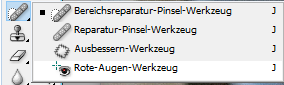 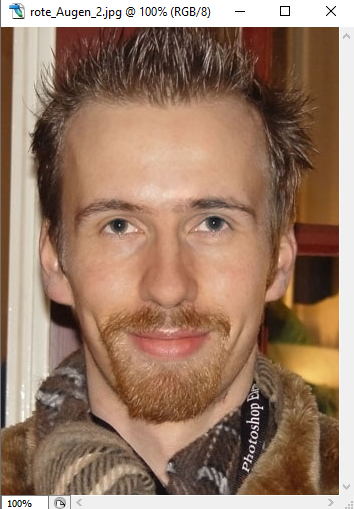 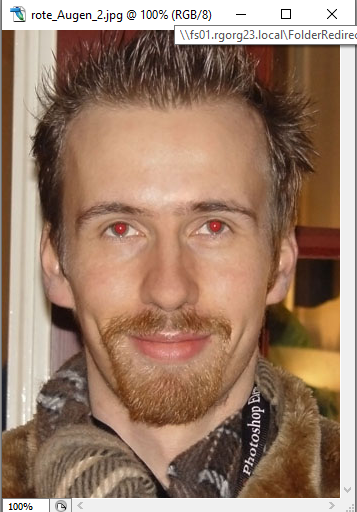